Dr. Nikki Cotterill
ICS Travel Award and MS Society Junior Fellowship
x
IMPAQTS
Cross-sectional prevalence study of urinary and/or anal incontinence and its impact on quality of life in a cohort of individuals with Progressive Multiple Sclerosis
Cotterill N, Wilkins A, Copestake C, Weir I, Norton C, Drake M 

ICS 2016

Lead author: ICS travel award recipient
IMPAQTS study
IMPAQTS is an MS Society funded UK survey study to explore incontinence symptoms and impact
Paucity of literature regarding Urinary (UI) and Anal Incontinence (AI) among individuals with MS
Prevalence estimates differ according to definition and methods used
UI: 19-80%
AI: 30-50%
[Speaker Notes: Incontinence associated with Progressive MultiPle Sclerosis: Associated healthcare costs, QualiTy of life and Sexual function impact]
IMPAQTS recruitment
Recruitment
Eight UK neurology centres
MS Society website
June 2014 to December 2015
REC reference: 14/YH/0064
Inclusion criteria:
Diagnosis of progressive MS, self-reported incontinence and ability to complete questionnaires
IMPAQTS questionnaires
IMPAQTS sample
Recruitment
N=200 (153 females, 47 males)
Mean age 57 years (19-82 years)
Completion rates: 87% +
Health Status scores
EQ-5D-3L: Mean 51.4, SD 20.3, range 8-95
FAMS: Mean 86.0, SD 29.5, range 25-165
[Speaker Notes: Sexual matters 81%-96% response rates - good for sensitive area of enquiry
Scores suggest a balanced sample, not skewed to either end of spectrum of health states]
Incontinence symptoms
Any urinary incontinence
Any anal incontinence
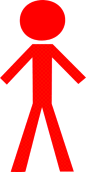 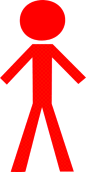 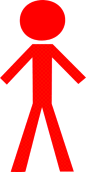 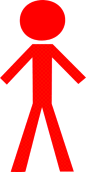 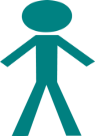 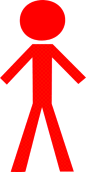 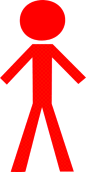 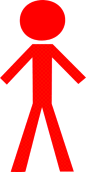 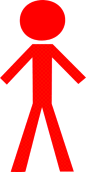 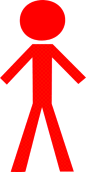 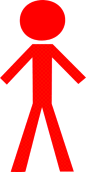 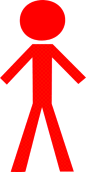 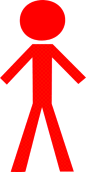 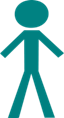 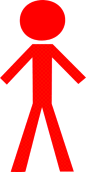 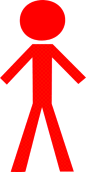 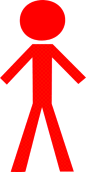 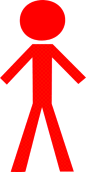 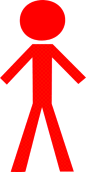 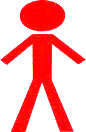 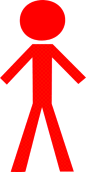 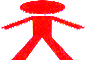 92%
97%
Any Faecal incontinence 
(flatus incontinence excluded)
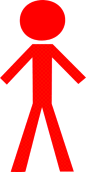 Symptom 
reported
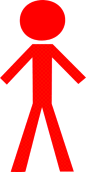 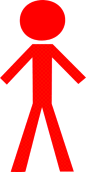 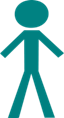 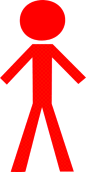 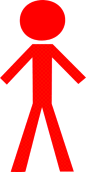 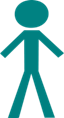 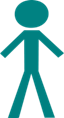 Symptom not 
reported
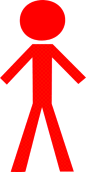 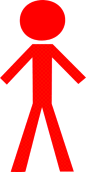 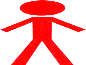 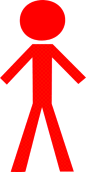 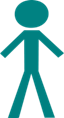 79%
[Speaker Notes: Reports of any level of incontinence are high. To be expected as self-selected population of individuals with incontinence. Perhaps more surprising that as many report AI.]
Isolated Incontinence symptoms
Urinary incontinence only
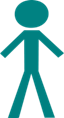 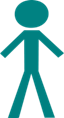 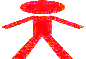 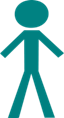 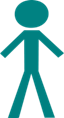 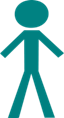 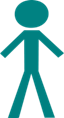 3%
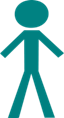 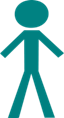 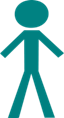 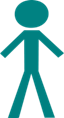 Anal incontinence only
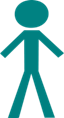 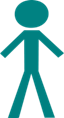 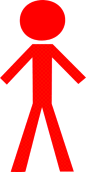 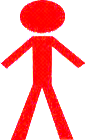 Symptom 
reported
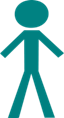 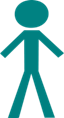 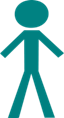 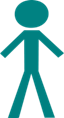 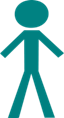 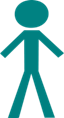 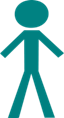 8%
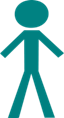 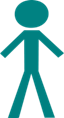 Symptom not 
reported
[Speaker Notes: Very few experience one or other type of incontinence, which may challenge common assumptions.]
Combined Incontinence symptoms
Urinary and anal incontinence
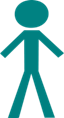 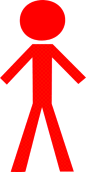 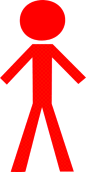 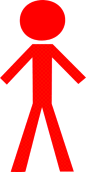 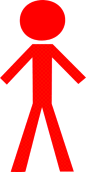 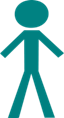 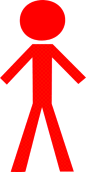 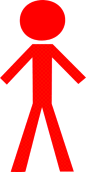 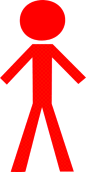 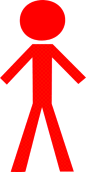 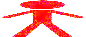 81%
Urinary and faecal incontinence (flatus incontinence excluded)
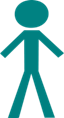 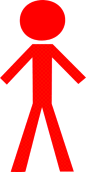 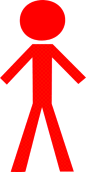 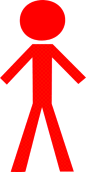 Symptom 
reported
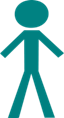 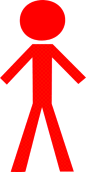 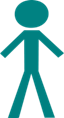 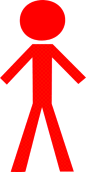 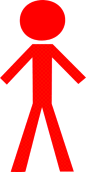 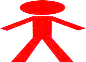 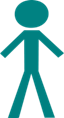 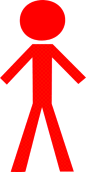 64%
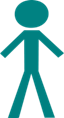 Symptom not 
reported
[Speaker Notes: UI and AI commonly occur together, even with the exclusion of flatus incontinence. Implications for practice and research.]
Incontinence frequency
‘Frequent’ symptoms
Reported to occur daily, often or all of the time
[Speaker Notes: Altered response format for ICIQ-UI SF (daily) and ICIQ-B (often) and ICIQ-LUTSqol (all of the time)]
Incontinence and gender
Similar rates of reported symptoms for males and females
[Speaker Notes: Greatest difference = 12% UI]
Incontinence severity
Moderate and severe UI reported most frequently
Increasing UI severity associated with more frequent occurrence of each type of AI (2 )
No association between FAMS score and   UI/AI scores
Impact of UI
‘High’ impact
Reported to occur ‘a lot’
Does your urinary problem affect your physical activities?
34%
Does your urinary problem affect your ability to travel?
31%
[Speaker Notes: Third of the population affected most severely. This does not mean the other two thirds are unaffected they are just not most severely affected.]
Impact of AI
‘High’ impact
Reported to occur ‘most of the time’ or ‘always
Do your bowels cause you to make sure you know where toilets are?
44%
Do your bowels cause you to feel embarrassed?
21%
Effect on sexual activities
69.2% reported they were sexually active
Reported their sex life had been spoilt ‘a lot’ by UI
Males 45.5%: Females 20.2%
Reported ‘always’ experienced restriction of sexual activities due to their bowels
Males 1.5%: Females 2.1%
[Speaker Notes: Need to contextualise the percentages i.e. very small denominators]
Interpretation of results
Broad health spectrum of individuals with progressive multiple sclerosis
UI and AI rarely occur in isolation
Higher levels of AI than UI in this population
Flatus incontinence most frequently reported
Moderate to severe UI most commonly reported
Increased severity of UI associated with increased frequency of AI
Quality of life effects imposed by UI and AI for a third of the population
Conclusions
UI and AI occur frequently in combination in men and women with progressive MS
Severity of MS is not related to degree of incontinence
Implications for clinical practice and research
Accurate identification and appropriate treatment necessary to minimise impact on everyday life
[Speaker Notes: Implications – clin practice: important to actively enquire about the presence of these symptoms without assumption e.g. gender, severity of MS, presence of other type of incontinence
            research: optimise opportunities to study both UI and AI in combination]
Thank You